Získávání dokumentůz externích zdrojů
Martin Krčál
VIKBB42 Knihovnické procesy a služby
Brno, 4. dubna 2012
Nemáme FT v knihovně?
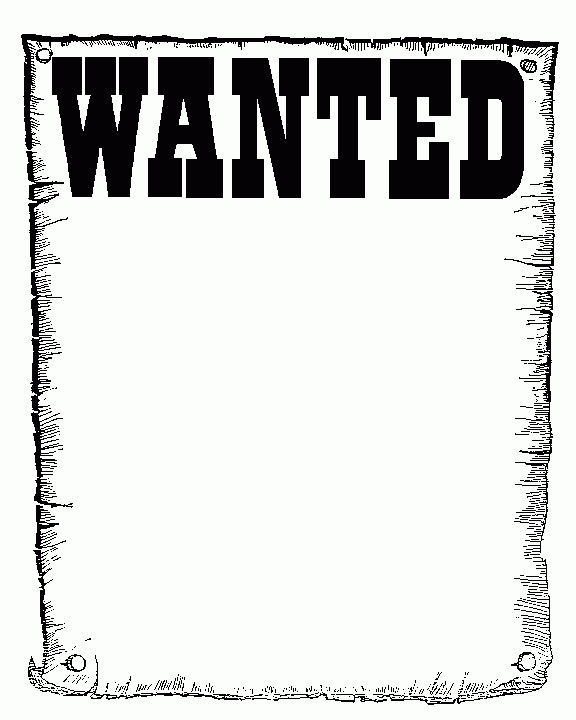 $1,000,000 REWARD
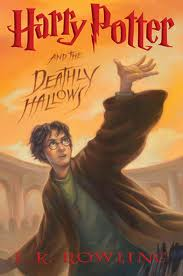 Klasické služby
MVS
meziknihovní výpůjční služby
zprostředkování dokumentu z jiné knihovny
zdarma (poštovné???)
kopie nebo dodání dokumentu
náklady na kopie
formuláře na webu knihoven
MMVS
mezinárodní MVS
získávání dokumentů ze zahraničí
nesmí být v české knihovně
zprostředkovávají velké knihovny
NKP, MZK
cena
z Evropy: 300Kč, jinak 500 Kč (+VB)
článek: 200Kč
Moderní služby
EDD
elektronické dodávání dokumentů
dodávání el. kopií
kolektivní smlouva DILIA a NK ČR
změny od 1.4.2011
2 varianty
snížení cen
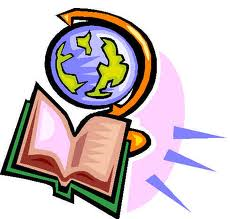 Varianta A
digitální kopie pro přenos mezi knihovnami, vytištění uživateli
cena za stranu: 2 Kč
min. poplatek: 10 Kč
max. autorský poplatek: 75 Kč
rozsahu stran
knihy - max. 20 stran
články - bez omezení
+DPH
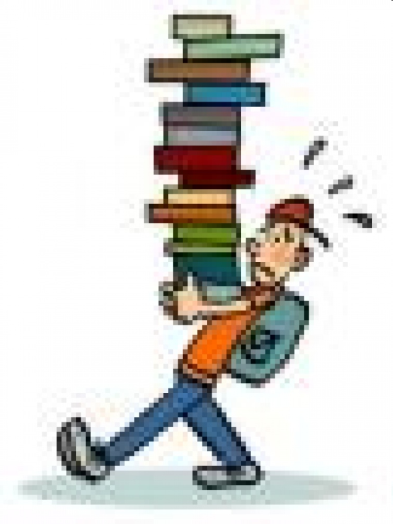 Varianta B
digitální kopie pro uživatele
cena za stranu: 5 Kč
min. poplatek: 10 Kč
max. autorský poplatek: 75 Kč
rozsahu stran
knihy - max. 20 stran
články - bez omezení
+DPH
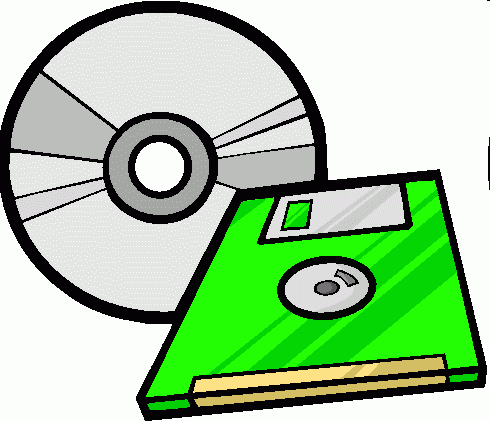 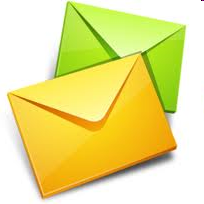 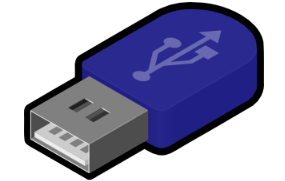 Služby EDD
Virtuální polytechnická knihovna
Elektronická pedagogická knihovna
eDDO - dodavatelské centrum pro společenské a přírodní vědy NK ČR
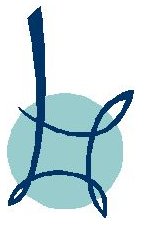 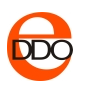 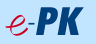 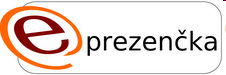 zpřístupnění literatury na PC v knihovně
skenování hůře dostupné literatury
zabezpečení proti zhotovení kopie
terminálový přístup
přes Aleph
2009 - pilotní projekt na FSS a FF
2010 - rozšíření na celou MU
projekt FRVŠ
Kopírování na objednávku
odvody společnosti DILIA
smlouva s DILIA
hlásí se počet všech rozmnoženin
knihovny = kategorie A (70%)
0.20Kč (čb kopie)
0.40Kč (barevná kopie)
+DPH
náklady na kopírování
DILIA + cena kopie + práce = výsledná cena
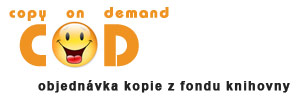 CoD =
služba na MU
pouze z fondu knihoven MU
prozatím FF, FSS, KUK, PedF, PraF
cena 1.70Kč
napojení na Aleph
vlastní administrace
Metalib
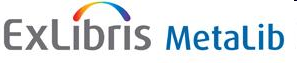 Metalib na MU
brána k e-zdrojům MU
paralelní vyhledávání (metavyhledávání)
jedno rozhraní
jeden vyhledávací jazyk
vyhledávání v reálném čase
Přístup:
celá MU
vzdálený přístup
Výhody Metalibu
vyhledávání ve více zdrojích
vyhledávání v reálném čase (novinky)
jedno rozhraní a dotazovací jazyk
vyhledávání časopisů
odstraňování duplicit
Nevýhody
metavyhledávání = pomalejší odezva
omezené možnosti dotazování
Základní funkce
jednoduché a pokročilé vyhledávání
seznamy časopisů a zdrojů
Nalézt zdroj
Nalézt časopis
Citation Linker
nalezení článků
Vstupní obrazovka Metalibu
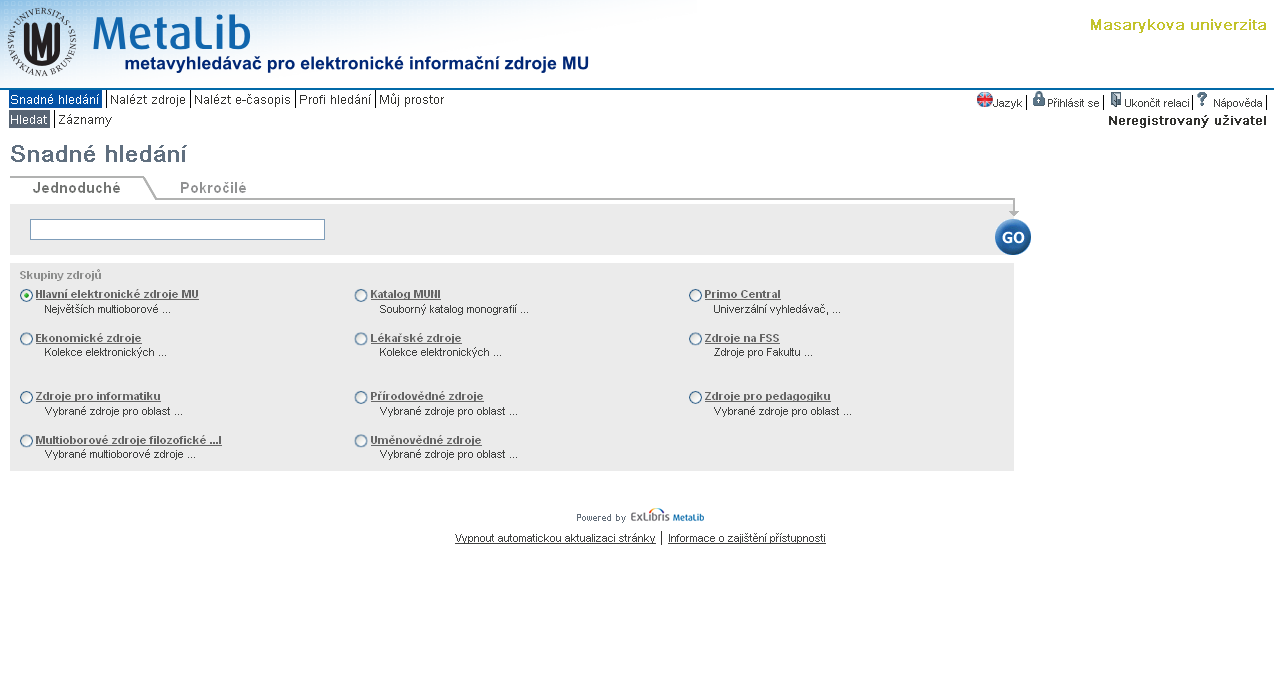 tip: po kliknutí na název skupiny se Vám zobrazí seznam zdrojů, které jsou prohledávány
Vyhledávání - odesílání dotazu do e-zdrojů
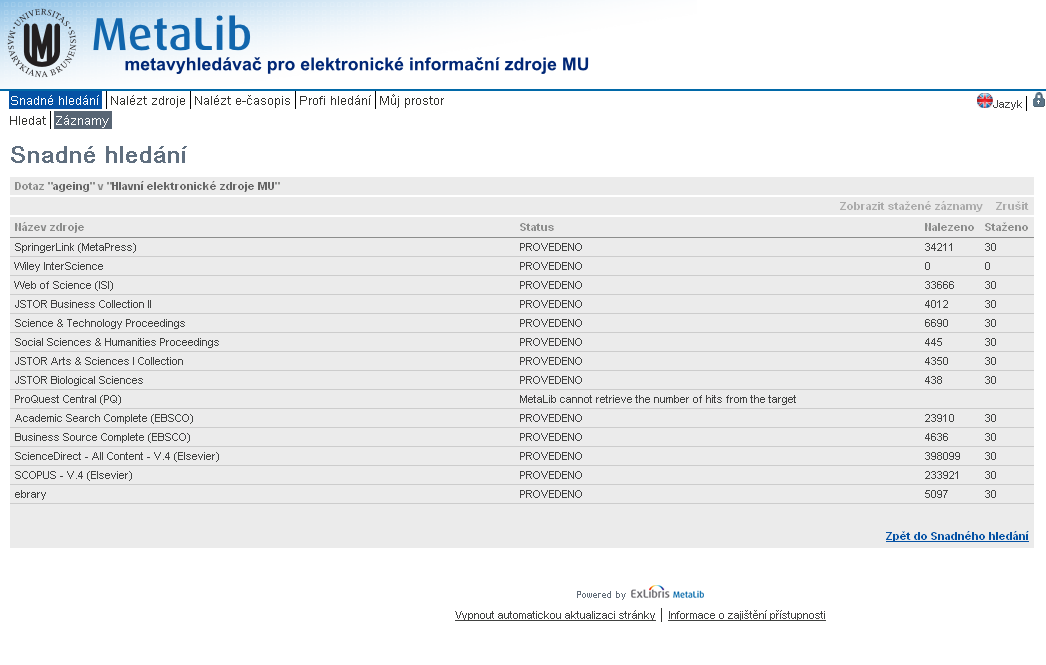 Výsledky vyhledávání
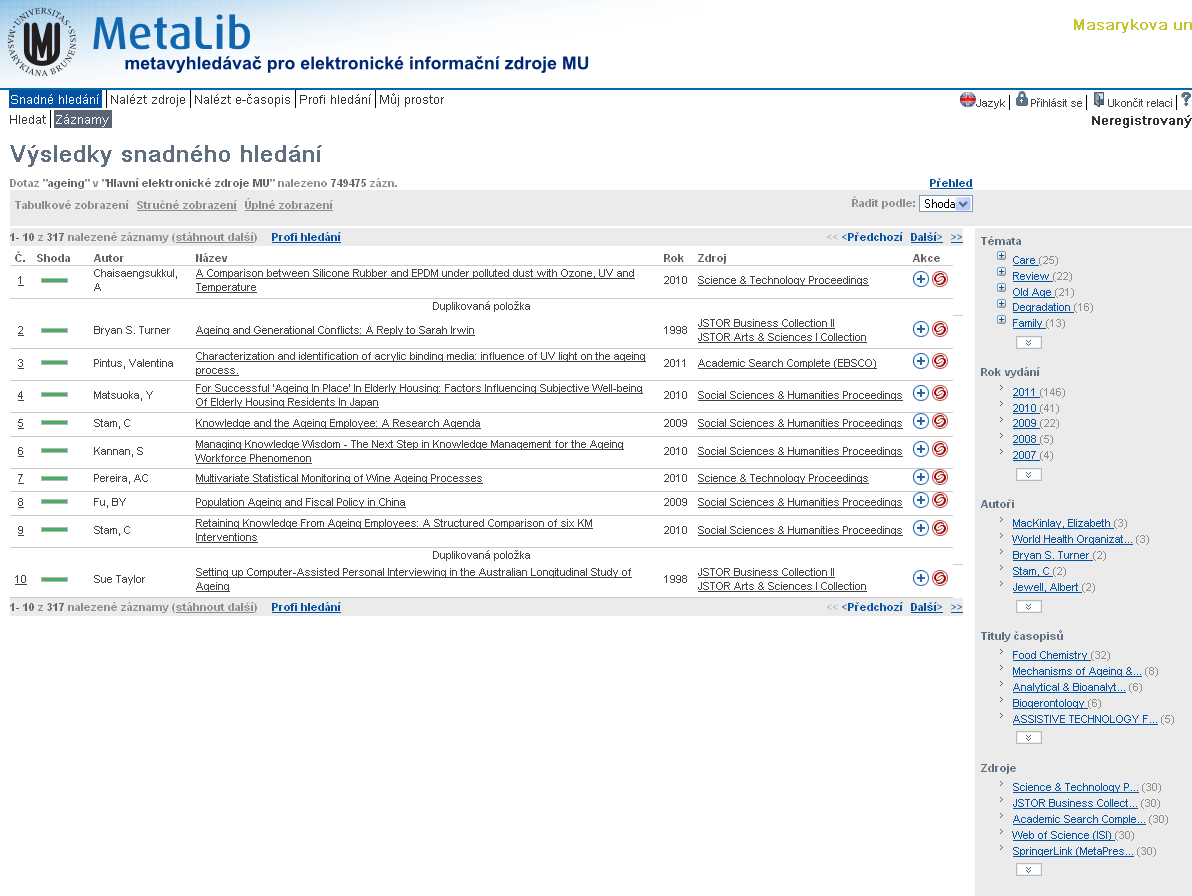 Vyhledání plného textu
Práce s vyhledanými záznamy
dohledání plného textu (ikona   )
mimo univerzitu – vzdálený přístup
omezit výsledky vyhledávání
pravý panel
uložit články
uživatelské konto
UČO + sekundární heslo
vytvořit si tzv. Avízo
opět po přihlášení
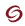 Nalezení zdroje
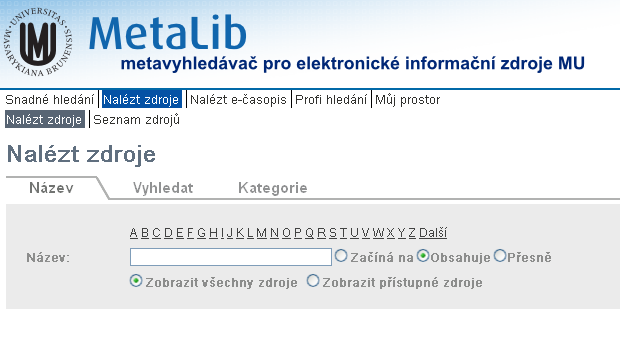 Nalezení e-časopisu
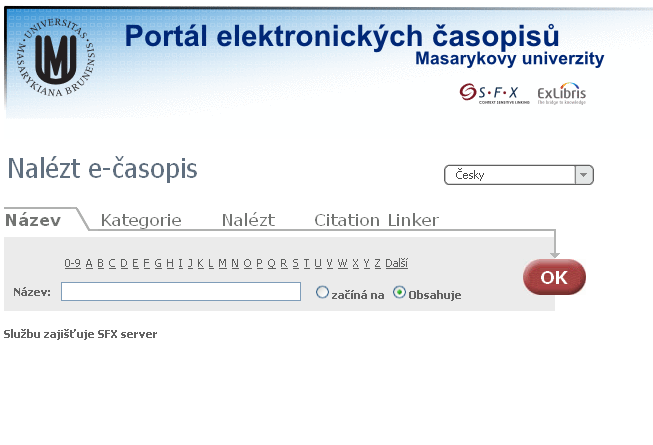 Citation Linker
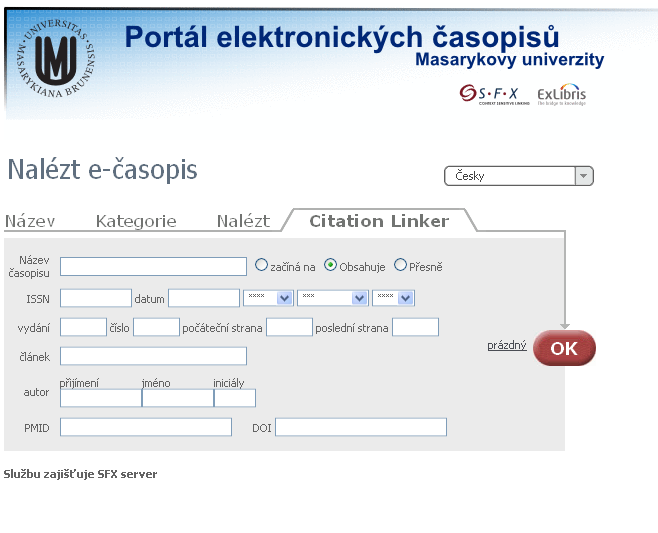 Můj prostor
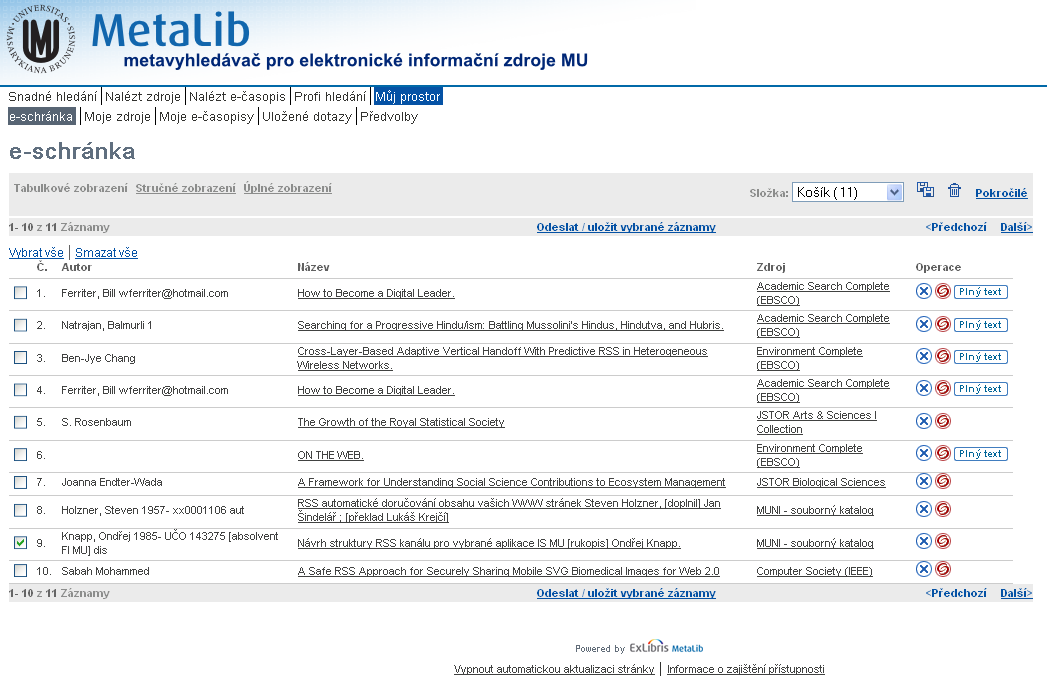 Souborný katalog ČR
zapojení knihoven ČR
dostupnost dokumentů v českých knihovnách
sigla pro identifikaci
JIB
Jednotná informační brána
propojuje různé zdroje
technologie Metalib
NUŠL
Národní úložiště šedé literatury
NTK + spolupráce VŠE
metadata i FT
Digitální repozitář
Kde hledat v zahraničí
Library of Congress (USA)
European Library (EU)
WorldCat (světový katalog)
Ulrichsweb (časopisy)
NDLTD (závěrečné práce)
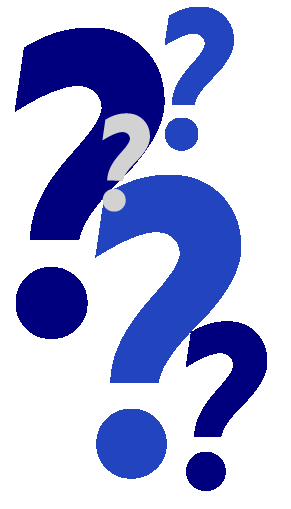 e-zdroje
kvalitní informace
ověřené a aktuální
dělení a druhy
Portál EIZ MU
linkování
SFX
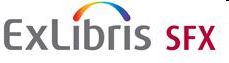 SFX
„inteligentní“ linkování
prolinkování k plnému textu
ze všech zdrojů podporujících SFX
všechny stěžejní pro naše obory
vyhledávání FT ve všech zdrojích MU
hledejte ikonu SFX
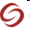 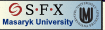 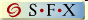 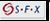 Jak to funguje?
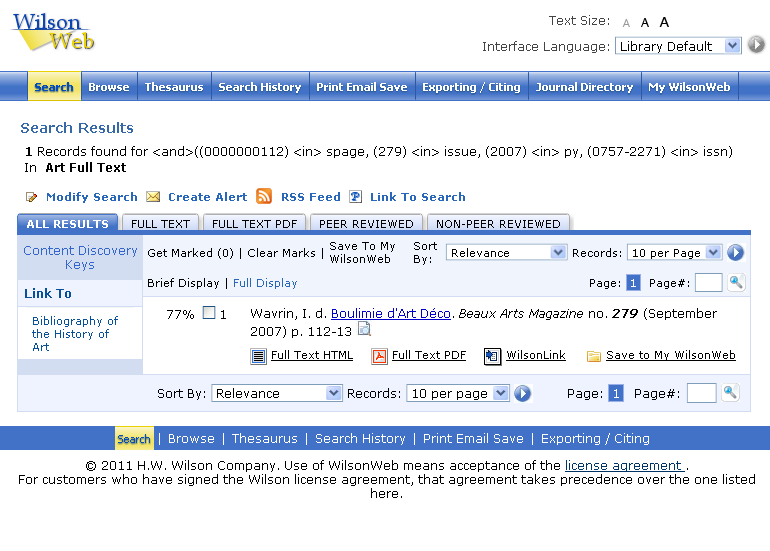 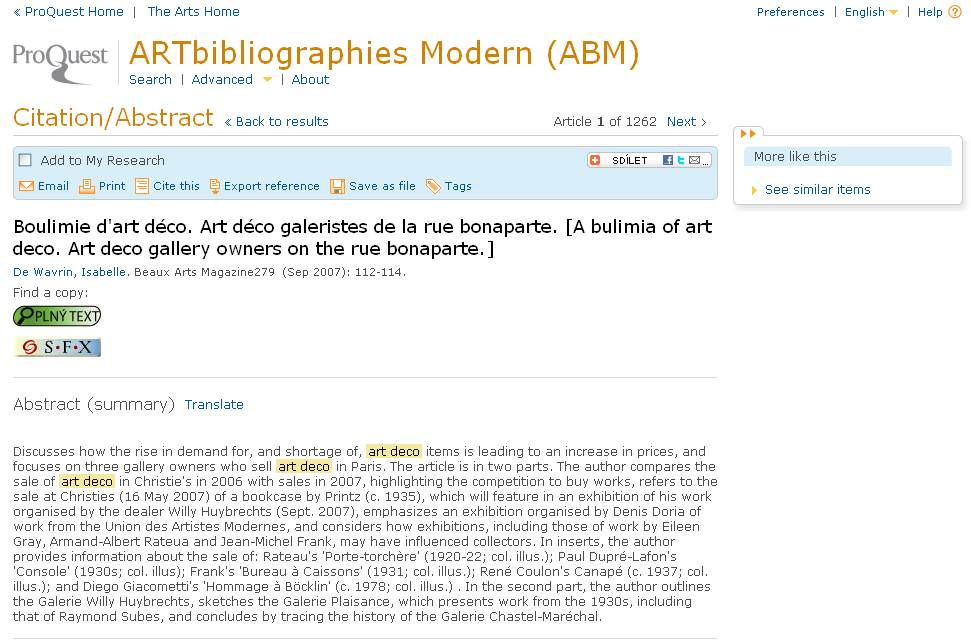 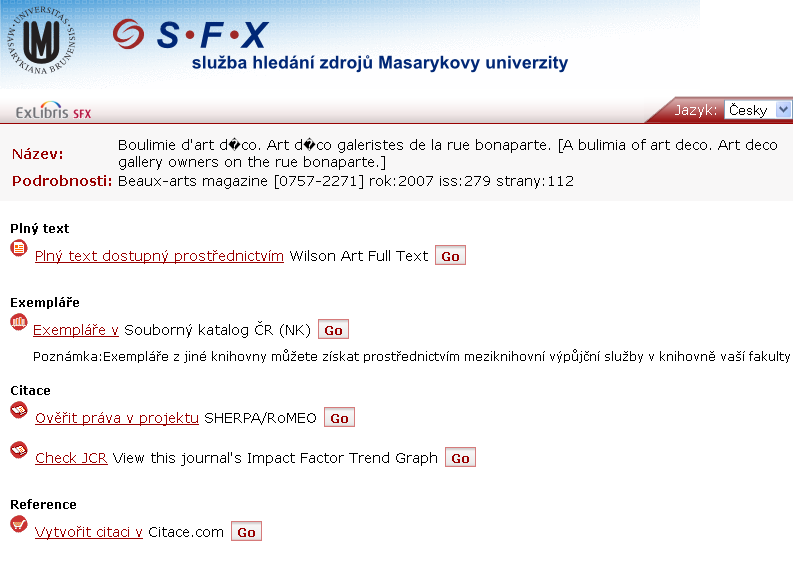 1. Kliknete na ikonu SFX MU
2. Kliknete na ikonu Go
Plný text
Vyhledávání odborných textů
Google Scholar
Scirus
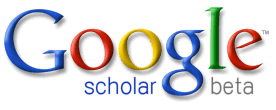 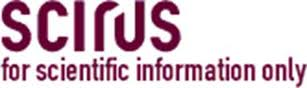 Závěr
Děkuji Vám za pozornost
Martin Krčál
krcal@fss.muni.cz